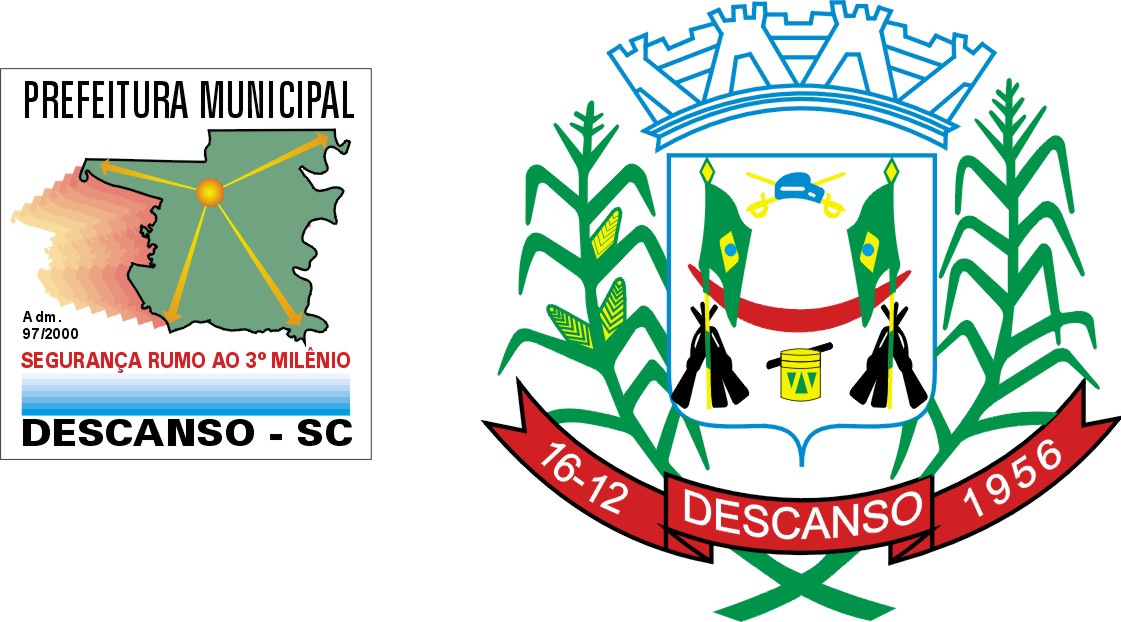 MUNICÍPIO DE DESCANSO
AUDIÊNCIA PÚBLICA 
L D O -  2 0 2 2
BASE LEGAL
1. Da Audiência
Art. 48, da Lei Complementar Federal 101/2000 – LRF
Art. 44, da Lei Federal 10.257/2001 – Estatuto das Cidades
 
2. Do PPA/LDO/LOA
Art. 165, da CF./88
Artigos 4º e 5º, da LC. 101/00 - LRF
Lei de Diretrizes Orçamentárias
 
Prevista no Art. 165, inciso II da CF, a LDO é o elo entre o Plano Plurianual - PPA e a Lei Orçamentária Anual - LOA.
 
Principal função da LDO - selecionar, dentre as ações previstas no PPA, aquelas que terão prioridade na execução do orçamento do ano seguinte.
O QUE DEVE CONTER A LDO?
 
Constituição Federal, Art. 165, § 2º

• As metas e prioridades da Administração Pública;
• Orientações para a elaboração da LOA;
• Alterações na Legislação Tributária;
• Estabelecer a política de aplicação das agências
  financeiras oficiais de fomento.
 
Constituição Federal, Art. 169

• Concessão de vantagem, aumento de remuneração, a criação de cargos, a admissão de pessoal, e alteração de carreiras.
RELAÇÃO DA LDO COM A LRF
Lei Complementar nº 101, de 04/05/2000, Art. 4º,
 
- equilíbrio entre receitas e despesas;
- critérios e formas de limitação de empenho;
- normas relativas ao controle de custos e à avaliação de resultados;
- demais condições e exigências para transferências de recursos a entidades públicas e privadas.
RELAÇÃO DA LDO COM A LRF
 
ANEXO DE METAS FISCAIS:
 
As metas fiscais anuais, em valores correntes e constantes, relativas a receitas, despesas, resultados primário e nominal, e do montante da dívida pública, para o exercício a que se referirem e para os dois seguintes, sendo, na prática, metas bimestrais.
 
ANEXO DE RISCOS FISCAIS:
 
Avaliação de passivos contingentes e de outros riscos
fiscais capazes de afetar as contas públicas, informando as providências a serem tomadas, caso se concretizem.
Obrigado pela atenção!

Sadi Inácio Bonamigo
Prefeito Municipal

Ivanei Brugnerotto
Vice-Prefeito Municipal